Social Video Ad Spend
Scan or click to access more social video insights
Spend has more than tripled since 2019 and will soon represent a $40 billion marketplace
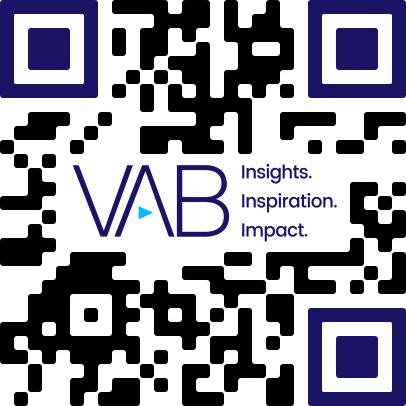 U.S. Social Video Ad Spending
$ in Billions
$43.3
$36.1
$29.8
$24.1

$15.2
$11.3
2019	2020	2021	2022	2023	2024
Source: eMarketer, ‘Social Video Ad Spending Forecast 2023,’ 1/24/23. Note: excludes spending by marketers that goes toward developing or maintaining organic social video content; excludes YouTube; includes paid video advertising appearing within social networks, social network games and social network apps. Ad Spend Forecast based of October 2022 data. Note: YouTube advertising revenues, from eMarketer: 2019 - $3.4B, 2020 - $4.5B, 2021 - $6.5B, 2022 - $6.9B, 2023 - $7.4B, 2024 - $8.5B
Click here to download the full report, ‘What is… The Social Video Ecosystem’ to learn more

This information is exclusively provided to VAB members and qualified marketers.